Figure 6. (A) Main effect of right leg stimulation in the SI rendered onto the MNI single-subject template (99% ...
Cereb Cortex, Volume 17, Issue 8, August 2007, Pages 1800–1811, https://doi.org/10.1093/cercor/bhl090
The content of this slide may be subject to copyright: please see the slide notes for details.
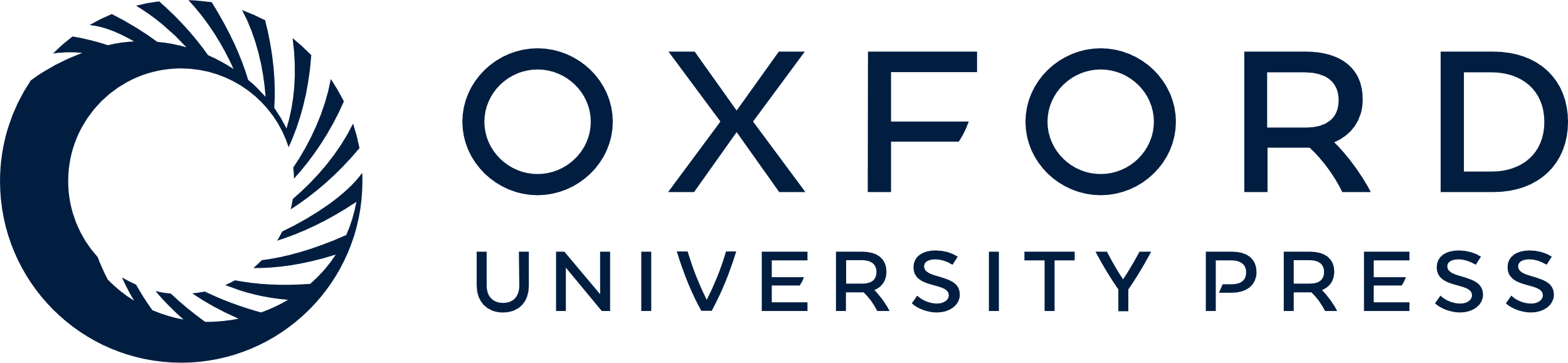 [Speaker Notes: Figure 6. (A) Main effect of right leg stimulation in the SI rendered onto the MNI single-subject template (99% confidence for activation greater than background noise). (B) Main effect of leg hand stimulation on the parietal operculum. The statistically significant activations in the SII region as well as the cytoarchitectonic maximum probability maps of OP 1–4 are shown on a surface rendering of the MNI single-subject template (shown without temporal lobes for display purposes). The confidence threshold of activation greater than background noise was 99.99%. (C) and (D) same as (A) and (B) showing the main effects of left leg stimulation in the SI and the parietal operculum.


Unless provided in the caption above, the following copyright applies to the content of this slide: © The Author 2006. Published by Oxford University Press. All rights reserved. For permissions, please e-mail: journals.permissions@oxfordjournals.org]